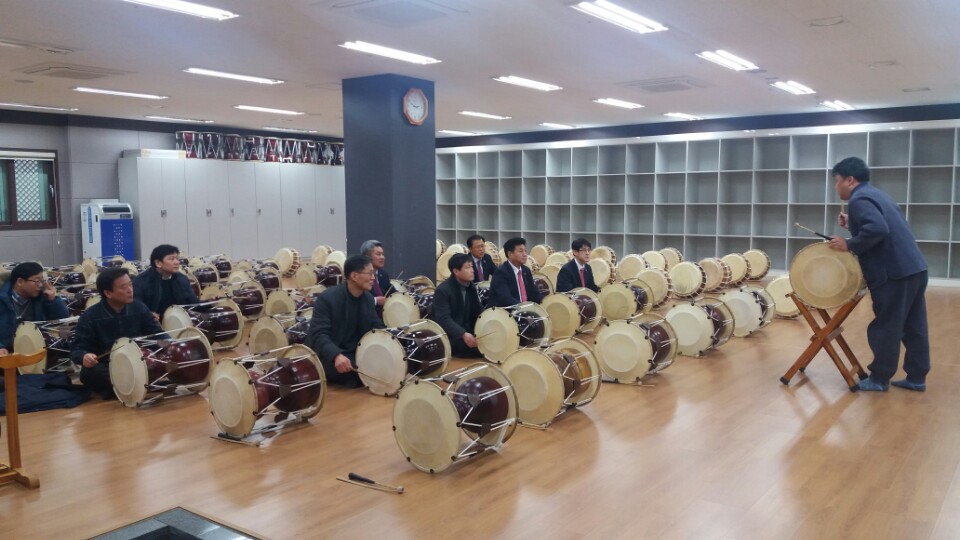 [Speaker Notes: 먼저, 지금의 옥천입니다.]
8-1. 전통음악 학술연구 용역 추진
용 역 명 : 전통음악 경쟁력 강화를 위한 한중일정책비교
용 역 비 : 20백만원
내      용 : 용역계약 및 착수
8-2. 영동국악체험촌 홈페이지 이벤트 행사 추진
추진기간 : 3. ~ 4.(2개월)
참여대상 : 제한없음(중복 등록 불가)
참여방법 : 국악체험촌 홈페이지 접속 후 게시판에 등록
내      용 : 우수방문 후기, 옥의 티 찾기
경품지급 : 100명(1만원 모바일 문화상품권)
8-3. 제43회 전국난계국악경연대회 신청 접수
접수기간 : 3. 24. ~ 4. 28. 
접 수 처 : 사)난계기념사업회 
접수방법 : 우편 및 방문접수
대      상 : 5개부문(초중고, 대학, 일반)
분      야 : 6개분야(피리,대금,해금,가야금,거문고,아쟁)
8-4. 난계국악단 신춘음악회
3. 30. (목) 19:00 / 난계국악당 
공 연 자 : 50명(난계국악단원 및 협연·객원)
내      용 : 국악관현악, 대중가요, 협주 등(90분예정)
8-5. 박연 국악마을 체험관광 활성화 사업 추진
사 업 비 : 61백만원
사업내용 : 기본계획 및 타당성 조사 용역
추진내용 : 최종보고 및 실시설계 준비
8-6. 국악기반시설 안전대진단 실시
진단기간 : 2. 20. ~ 3. 31.
진단주체 : 시설운영팀, 민간전문가
진단대상 : 영동국악체험촌 등 7개소
진단내용 : 하드웨어(시설물), 소프트웨어(법·제도·관행)
8-7. 난계국악단 공연 일정
8-8. 시설 예약 현황